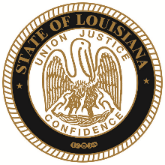 John Bel Edwards
Governor
Jay Dardenne        Commissioner of Administration
State of Louisiana
2021 Fall Conference
American Council of Engineering Companies of Louisiana
November 18, 2021
Jason D. Sooter
Director
Facility Planning and Control
Mark A. Moses
Assistant Commissioner
Division of Administration
Capital outlay bill objectives
Our priorities for bill development have been consistent since 2016:
Be more realistic with our state’s construction dollars
Focus on repairing our roads and taking better care of our state buildings
Avoid over-budgeting our capital outlay bill with projects that have little hope of ever being funded
FY ‘23 Capital outlay Statistics
Over 1400	 requests received
    Twice as many requests from NON-STATE ENTITIES than from STATE AGENCIES
FY ‘22 Capital outlay Statistics – ACT 485 (HOUSE BILL 2)
Cash Portion of the Act												   $2,612,091,595
(General Fund, Federal Funds, CPRA, Transportation Trust Fund, Natural Resources Restoration Fund, Interagency Transfers, Statutory Dedications, Fees and Self Generated Revenues, Re-appropriated Cash, Interest Earnings, Capital Outlay Relief Fund, Capital Outlay Savings Fund, Revenue Bonds)
  General Obligations Bonds
  Priority 1															$899,642,849
  Priority 2															$163,580,804
  Priority 5														     $2,714,708,355
  Total															     $3,777,932,008
  Total Capital Outlay Program:									     $6,399,165,056
Capital outlay PROGRAM ADMINISTERING AGENCIES
There are 8 Agencies/Entities that Administer the Capital Outlay Program
  Facility Planning and Control (FP&C)
  Department of Transportation and Development (DOTD)
  Coastal Protection and Restoration Authority (CPRA)
  Office of Community Development (OCD)
  Louisiana Economic Development (LED)
  Military
  Legislative Budgetary Control Council (LBCC)
  Louisiana Stadium and Exposition District (LSED)
WATER SECTOR PROGRAM
Louisiana Office of Community Development

Louisiana Office of Facility Planning and Control

Louisiana Department of Health

Louisiana Department of Environmental Quality
SOURCE OF FUNDING
Coronavirus State and Local Fiscal Recovery Funds appropriated in the American Rescue Plan Act of 2021, 31 CFR Part 35. 

The availability and use of these funds is subject to the U.S. Department of Treasury requirements pursuant to: 
	• Interim Final Rule published in the Federal Register Vol. 86, No. 93 May 17, 2021
	• 31 CFR Part 35 
	• FAQs located on US Treasury’s website at: 
https://home.treasury.gov/policyissues/coronavirus/assistance-for-state-local-andtribal-governments/state-and-local-fiscalrecovery-funds
Water SecTOR PROGRAm
Established by Act 410 of the 2021 Regular Session of the Louisiana Legislature
ELIGIBLE APPLICANTS
Public water system – System for the provision to the public of water for potable water purposes through pipes or other constructed conveyances, if such system has at least 15 service connections or regularly serves an average of at least 25 individuals daily at least 60 days out of the year (LAC 51:XII). 

Community sewerage system – System which serves multiple connections and consists of a collection and/or pumping/transport system and treatment facility (LAC 51:XIII) All applicants are required to have a DUNS number that is actively registered in the System for Award Management (SAM.gov).
AMOUNT OF FUNDS AVAILABLE
Louisiana Legislature allocated $300 million of the ARPA State Fiscal Recovery Funds.
GRANT FUNDING CAP
$5 million will be allowed per application with the following exceptions: 

	• Projects involving a consolidation of systems can aggregate based on a $5 million cap for each system involved in the project. For example, if System A applies to consolidate System B and System C into System A, then a maximum of $15 million can be allowed. 

	• If an exception to the cap is approved by the Water Sector Commission and the Joint Legislative Committee on Budget.
ELIGIBLE ACTIVITIES
Guidance has aligned the use of these funds with the wide range of types or categories of projects that would be eligible to receive financial assistance through the Environmental Protection Agency’s (EPA) Clean Water State Revolving Fund (CWSRF) or Drinking Water State Revolving Fund (DWSRF). 

The following are types of projects that are eligible under this program: 

	• Improvements to enable systems to comply with drinking water regulations 
	• Infrastructure capital improvements, including the installation and replacement of failing treatment and distribution systems 
	• Consolidation of existing drinking water systems 
	• Construct, improve, and repair wastewater treatment plants 
	• Control non-point sources of pollution 
	• Improve resilience of infrastructure to severe weather events 
	• Create green infrastructure 
	• Protect waterbodies from pollution 
	• Storm water repairs and improvements
INELIGIBLE ACTIVITIES
• Development of new systems for new housing construction or developments 
	
	• Improvements to eligible water/sewer systems owned by federal agencies 
	
	• Improvements to eligible water/sewer systems to foster growth 

	• Refinancing debt of eligible water/sewer systems
ADDITIONAL PROGRAM REQUIREMENTS (NOT ALL INCLUSIVE)
• All applicants must have an active DUNS number registered in www.SAM.gov. 
	
• Applicants seeking fees for design professionals must have procured professionals in accordance with federal regulations. 
	
• The use of prevailing wages is encouraged in the US Treasury guidance; however, it is not required.
RECOMMENDATION AND AWARD PROCESS
OCD-LGA and OFPC will provide ratings and recommendations for funding to the Water Sector Commission (WSC) for review. 

WSC shall review and submit funding recommendations to Joint Legislative Committee on Budget (JLCB). 

Recommendations shall include proposed matching funds unless Commission recommends a waiver of matching funds or reduction of match requirement. 

JLCB will have final approval of funding for projects. No monies shall be expended from the fund without the approval of the JLCB.
PROJECTS ORIGINATING IN THE CAPITAL OUTLAY ACT
Capital Outlay water and sewer projects identified by FPC were imported into the portal. 

Systems were notified of any additional information needed, how to submit information, and deadline to do so. 

Applications will be reviewed regarding same criteria as applications submitted through the portal.
MATCH REQUIREMENTS
Minimum 25% match requirement 

May request a waiver or reduction of match requirement 

Consolidation projects will be considered for a waiver or reduction of the match requirement
APPLICATION SCORING CRITERIA
• Project Severity and Needs - Up to 40 Points

	• Consolidation - Up to 20 Points

	• Resilience - Up to 10 Points

	• Sustainability – Up to 15 Points

	• Ready to Proceed - Up to 15 Points

	• Increased Local Cost Share – Up to 15 Points
APPLICATION SCORING CRITERIA
Project Severity and Needs - Up to 40 Points


The existence of conditions in violation of Federal Safe Drinking Water Act (SDWA) and provisions of the State Sanitary Code. 

Compliance with federal and state law and regulations will be considered.

Verification of existing conditions based on records or field investigations. 

System should include any documentation to support the need for the project, such as personal statements, news articles, social media posts, pictures, etc. 

A lower score could result due to the submittal of incomplete or inaccurate information.
APPLICATION SCORING CRITERIA
Consolidation - Up to 20 Points

Two or more existing water/sewer systems combining into one larger system 

Responsible consolidated system must own, operate, and maintain all other systems post consolidation 

Purchase only systems or bulk sale systems are not considered a consolidation
APPLICATION SCORING CRITERIA
Resilience - Up to 10 Points
 
Risk and resilience assessment and emergency response plan required for water systems by Section 2013 of America’s Water Infrastructure Act (AWIA) of 2018 Resiliency plan, including local standards or guidelines that can be applied to sewer systems and increase resilience of the system, must be completed 

Plans should include extreme weather events and the effect of water and wind damage to critical infrastructure as well as what must be done during and after an extreme weather event to maintain operating capabilities of critical infrastructure 

Items identified in the risk assessment/resiliency plan must be included in the cost estimate to increase resilience
APPLICATION SCORING CRITERIA
Sustainability – Up to 15 Points

Technical – refers to the infrastructure of the system, technical ability of the system personnel to implement and operate the project, and an analysis of alternatives including but not limited to consolidation. 

Provide information regarding qualification of system personnel, status and condition of system infrastructure. 

Managerial – refers to management structure of the system, including ownership, accountability, staffing, and organization. 

Provide information regarding governing body transparency and accountability (full board, regular meeting schedule, management training), adopted policies and procedures in place (general, personnel, contracts, customer billing). Financial 

Capacity – refers to financial resources of the system including revenue sufficiency, credit worthiness, fiscal controls, and a financial strategy reflecting the full lifecycle costs and adequate revenues to ensure the system is sufficiently funded, maintained, and replaced as needed. 

Provide financial reports to show cost of operating system and revenue received by system, documentation identifying internal control structure.
APPLICATION SCORING CRITERIA
Ready to Proceed - Up to 15 Points
 
Agreements or reports executed and complete 

	• Engineering or consolidation agreements 

	• System improvement plan 

	• Preliminary engineering report 

	• Plans and specifications
APPLICATION SCORING CRITERIA
Increased Local Cost Share – Up to 15 Points

Local funds in excess of 25% required match 

	• 26-30% local match – 3 points 

	• 31-40% local match – 6 points 

	• 41-50% local match – 9 points 

	• 51-75% local match – 12 points 

	• 76+% local match – 15 points
Procurement Policies
As provided for in the award terms, payments from the Fiscal Recovery Funds as a general matter will be subject to the provisions of the Uniform Administrative Requirements, Cost Principles, and Audit Requirements for Federal Awards (2 CFR part 200) (the Uniform Guidance), including the cost principles and restrictions on general provisions for selected items of cost.
[Speaker Notes: Each local government needs to create and adopt a procurement policy.]
FEDERAL REQUIREMENTS ON THE PROCUREMENT OF DESIGN PROFESSIONALS
To acquaint potential applicants of federally assisted programs with the federal grant procurement requirements; with an emphasis on utilizing competitive proposals for procurement of professional services

Title 2 of the Code of Federal Regulations; Part 200; Subpart D, Sections 200.318 to 200.327
General Procurement Principles
All procurement transactions, regardless of dollar amount, must be conducted to provide “full and open competition” [2 CFR 200.319]. Some of the situations considered to be restrictive of competition include, but are not limited to:
Placing unreasonable requirements on firms in order for them to qualify to do business. 
Requiring unnecessary experience and excessive bonding. 
Noncompetitive pricing practices between firms or between affiliated companies.  
Noncompetitive awards to consultants that are on retainer contracts.
Organizational conflicts of interest. 
Specifying only a “brand name” product instead of allowing an “equal” product to be offered and describing the performance of other relevant requirements of the procurement. 
Any arbitrary action in the procurement process.
[Speaker Notes: Each local government needs to create and adopt a procurement policy.]
Evaluation Factor components
2 CFR 200.320(b)(2) (ii)
“The non-Federal entity must have a written method for conducting technical evaluations of the proposals received and making selections;”

2 CFR 200.320(b)(2) (iv)
The non-Federal entity may use competitive proposal procedures for qualifications-based procurement of architectural/engineering (A/E) professional services whereby offeror’s qualifications are evaluated and the most qualified offeror is selected, subject to negotiation of fair and reasonable compensation.  The method, where price is not used as a selection factor, can only be used in procurement of A/E professional services.  It cannot be used to purchase other types of services through A/E firms that are a potential source to perform the proposed effort.
APPLICATION STATISTICS
Applications Under LDH/DEQ Review:  539
Requested Grant Amounts:  Over $1.12B
Water System Requests:  269
Water System Requested Grant Amount:  Over $623M
Sewer System Requests:  270
Sewer System Requested Grant Amount:  Over $500M
Applications Created but Not Submitted:  75
RESOURCES
OCD/LGA Website - https://www.doa.la.gov/doa/ocd-lga/american-rescue-plan/ 

Division of Administration Website - https://www.doa.la.gov/doa/ocd-lga/american-rescue-plan-act/

Water Sector Program Online Application Portal - https://wwwcfprd.doa.la.gov/WaterSector

US Treasury – Coronavirus State and Local Fiscal Recovery Funds https://home.treasury.gov/policy-issues/coronavirus/assistance-forstate-local-and-tribal-governments/state-and-local-fiscal-recoveryfunds
Thank you
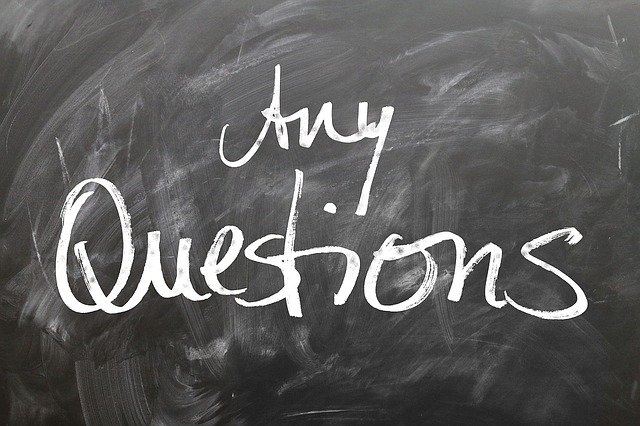